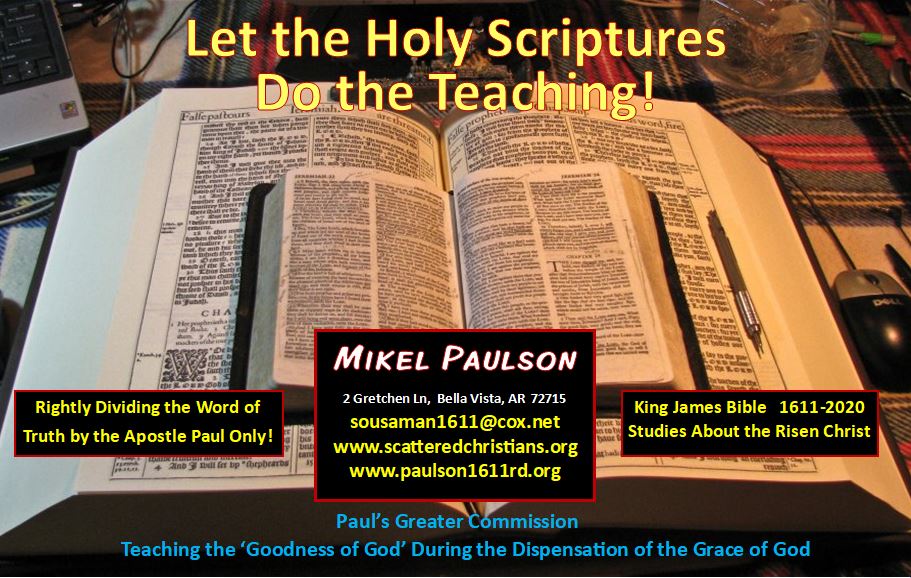 ‘Kingdom of God’ or ‘Kingdom of Heaven’ 
Which Kingdom Today?
YES!
Can We Even Know?
In this presentation, I will attempt to scripturally illustrate the details ‘as if’ the Jews had actually come to believe, ‘after the crucifixion’, as they heard from Peter, that Jesus truly was the Christ, the Son of God.  If they had, there 1) would have been no need for Paul; 2) us Gentiles would have only been able to ‘go to’ Christ through the Jews; 3) there would have been no dispensation of the grace of God; and 4) there would be no complete redemption as we know it today.  Both kingdoms would belong to the Jew, as God had originally designed.
Our Gentile salvation today would have been available only ‘through’ the Jews during the so-called ‘Great Commission.’  The signs, miracles and wonders in Mark 16 would still be going on today, unfortunately just like the deceived and deceiving pastors are falsely teaching in the churches today, as they all reject ‘Paul Only’ and a rightly divided King James 1611 Bible.
What is the difference between these two kingdoms?
One is an Old Testament future Tribulation Gospels-only physical kingdom while the other is our present spiritual kingdom.  One is Jesus ‘before’ the crucifixion while one is ‘after Christ rose.’  One is to the Jews and one is to the Gentiles. One is NOT today, the other IS today! One is falsely being taught today while the other belongs to a ‘remnant’ few who believe the rightly divided King James 1611 Bible and follow Paul as the only apostle.  One produces imitation ‘fake’ Christians being prepared for the coming of the anti-Christ in Revelation 6 while one produces true Christians looking to the rapture now and the coming of the real Christ, bringing us with him, in Revelation 19.
I say then, Have they stumbled that they should fall? God forbid:                                                                                                           but rather through their fall salvation is come unto the Gentiles,                                                      for to provoke them to jealousy.  Romans 11:11
For I would not, brethren, that ye should be ignorant of this mystery,                                      lest ye should be wise in your own conceits;                                                                               that blindness in part is happened to Israel,                                                                              until the fulness of the Gentiles be come in. Romans 11:25
Kingdom of Heaven
Kingdom of God
Kingdoms of World
Belong to devil until Revelation 11:15
Righteousness, Peace, Joy in Holy Ghost – Invisible, Spiritual – Romans 14:17
Physical, Visible, Literal, Material
Prince of this world, god of this world, prince and power of the air, ruler of darkness, the enemy, Lucifer, the devil, Eph 6:11 & Gentiles.
Satan
Image of God
Male Seed Cursed
20 - Israel
Noah
Isaac
Jacob
Judah
Moses
David
Adam
Solomon
Je-coniah
Abraham
Saul
Image Fallen
18 - Judah
Jer 22:28,30
Kingdom of Antichrist type
The way prepared for Both Kingdoms
Kingdoms are    both  gone!
Kingdom Prophecy
Kingdom of Heaven
1.  Repentance  Mat 3:8; Acts 2:38; John 3:7
2.  Saving water baptism  Mat 3:11; Acts 2:38
3.  Confession of sin  Mat 3:6; I John 1:9
4.  Personal righteousness  Mat 5:20; Hab 2:4
Kingdom of God
1. God’s righteousness  Rom 4; 10:3; II Cor 5:21          
2.  Saving trust & faith  Romans 4; Eph 1:12-14                                 
3.  God’s power / work  Phil 4:13; Gal 2:20,21
4.  Imputed righteousness  Rom 4:8; Phil 3:9,22
Matt 11:10
John the Baptist
Daniel
Babylon
Zedekiah
You Must Do!            Sermon on the Mount, etc.  …he that DOETH           Matthew 5-7:21, etc.                “Do” is to obey - for works!
He Already Did & Still Does it!                                     Not of our works …   Ephesians 2:8,9                  We are HIS workmanship   Eph 2:10           We are complete IN him      Col 2:10       Live by faith OF …    Galatians 2:20      Christ, not ourselves, is our life   Col 3:3,4              
To “Do” is to show your love to Him and to follow Paul for the peace of God from the God of Peace  Philippians 4:7-9 and to sup with Christ!  Revelation 3:20
Signs, etc. passed on to Jesus Christ – Deut 18:15-18
To Jews First
Gentiles
Romans 1:16; 3:2
Jesus Christ
Not to Gentiles Matthew 6:31,32 10:5,18; 12:18-21 15:24; 24:13,14
“Greater Commission”  Ephesians 4:11-16      The Risen Life           Col 2:12; 3:1
Crucifixion of Christ
NT Begins Heb 9:14-17 Mat 27:50 Mark 15:37 Luke 23:46 John 19:30
God Manifest in flesh – I Tim 3:16
Kingdoms at Hand         Matt 3:2; 4:17; 6:33      Mark 1:14; Luke 4:43
Son of Man
Delivered Rom 7:6
Son of God
Riches of full assurance of understanding  Col 2:2
In time past – Eph 2:11,12    But now – Eph 2:13                 In ages to come – Eph 2:7
New Jerusalem - Bride
White Throne Judgment Rev 20 Dan 7
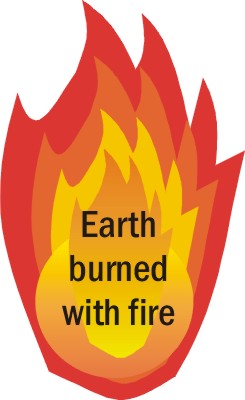 New Heaven - Gentiles
JS of Christ I Cor 3       II Cor 5:10; Rom 14:10
Learning way of God more perfectly  Acts 18:24-28
God done with Jews for now.  Acts 7; 13:44-48 18:6; 28:28
“Great Commission” with signs, etc. passed on by Apostles.    Matthew 28 Mark 16;            II Cor 12:12
Rapture
New Earth - Jews
Fullness of Gentiles Lk 21:24 Acts 11:26
New Earth
Jesus Christ
Acts 9:15,16 20:24
Rev 14:6,12 13:13-18
Stephen
Paul
Peter
Antichrist
Peter soon understands Acts 10           Gal 2:7,11-16
Rev 21:1-6 Isaiah 66
Millennium                Mt 5-7; 25:34 Dan 2:44
Spiritual Circum. Col 2:11-16
Romans 11:13 Gal 1:11,12
Tribulation Mat 24:13
Luke 12:32
Acts 7
Kingdom Postponed Romans 11:25
Kingdom Established Rev 11:15; 20:4-6
Fullness of Times Ephesians 1:10
Apostle to Gentiles preaching ‘his’ gospel
Matt 3:7; Jer 30:7 25:10; 33:11; Dan 9
Kingdom Offered  Acts 1:6; 3:19,20
Israel rejects         Offer
II Peter 3:12,13
Kingdom of Heaven
Kingdom of God
Kingdoms of World
Belong to devil until Revelation 11:15
Righteousness, Peace, Joy in Holy Ghost – Invisible, Spiritual – Romans 14:17
Physical, Visible, Literal, Material
Prince of this world, god of this world, prince and power of the air, ruler of darkness, the enemy, Lucifer, the devil, Eph 6:11 & Gentiles.
Satan
Image of God
Male Seed Cursed
20 - Israel
Noah
Isaac
Jacob
Judah
Moses
David
Adam
Solomon
Je-coniah
Abraham
Saul
Image Fallen
18 - Judah
Jer 22:28,30
Kingdom of Antichrist type
The way prepared for Both Kingdoms
Kingdoms are    both  gone!
Kingdom Prophecy
Kingdom of Heaven
1.  Repentance  Mat 3:8; Acts 2:38; John 3:7
2.  Saving water baptism  Mat 3:11; Acts 2:38
3.  Confession of sin  Mat 3:6; I John 1:9
4.  Personal righteousness  Mat 5:20; Hab 2:4
Kingdom of God
Matthew 6:33 - But seek ye first the kingdom of God, and his righteousness; and all these things shall be added unto you.
Matt 11:10
John the Baptist
Daniel
Babylon
Zedekiah
You Must Do!            Sermon on the Mount, etc.  …he that DOETH           Matthew 5-7:21, etc.                “Do” is to obey - for works!
Signs, etc. passed on to Jesus Christ – Deut 18:15-18
To Jews First
Romans 1:16; 3:2
Jesus Christ
Not to Gentiles Matthew 6:31,32 10:5,18; 12:18-21 15:24; 24:13,14
Crucifixion of Christ
NT Begins Heb 9:14-17 Mat 27:50 Mark 15:37 Luke 23:46 John 19:30
God Manifest in flesh – I Tim 3:16
Kingdoms at Hand         Matt 3:2; 4:17; 6:33      Mark 1:14; Luke 4:43
Son of Man
Son of God
New Jerusalem - Bride
White Throne Judgment Rev 20 Dan 7
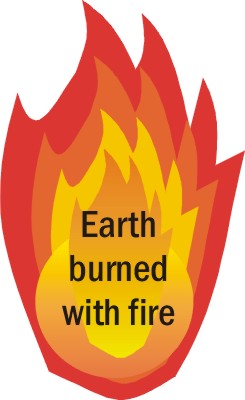 New Heaven - Gentiles
“Great Commission” with signs, etc. passed on by Apostles.    Matthew 28 Mark 16;            II Cor 12:12
New Earth - Jews
New Earth
Jesus Christ
Rev 14:6,12 13:13-18
Stephen
Peter
Antichrist
Rev 21:1-6 Isaiah 66
Millennium                Mt 5-7; 25:34 Dan 2:44
Tribulation Mat 24:13
Luke 12:32
Acts 7
Kingdom Established Rev 11:15; 20:4-6
Fullness of Times Ephesians 1:10
Matt 3:7; Jer 30:7 25:10; 33:11; Dan 9
Kingdom Offered  Acts 1:6; 3:19,20
II Peter 3:12,13
Kingdom of Heaven
Kingdom of God
Kingdoms of World
Belong to devil until Revelation 11:15
Righteousness, Peace, Joy in Holy Ghost – Invisible, Spiritual – Romans 14:17
Physical, Visible, Literal, Material
Prince of this world, god of this world, prince and power of the air, ruler of darkness, the enemy, Lucifer, the devil, Eph 6:11 & Gentiles.
Satan
Image of God
Male Seed Cursed
20 - Israel
Noah
Isaac
Jacob
Judah
Moses
David
Adam
Solomon
Je-coniah
Abraham
Saul
Image Fallen
18 - Judah
Jer 22:28,30
Kingdom of Antichrist type
The way prepared for Both Kingdoms
Kingdoms are    both  gone!
Kingdom Prophecy
Kingdom of Heaven/Israel
1.  Repentance  Mat 3:8; Acts 2:38; John 3:7
2.  Saving water baptism  Mat 3:11; Acts 2:38
3.  Confession of sin  Mat 3:6; I John 1:9
4.  Personal righteousness  Mat 5:20; Hab 2:4
Kingdom of God
1. God’s righteousness  Rom 4; 10:3; II Cor 5:21          
2.  Saving trust & faith  Romans 4; Eph 1:12-14                                 
3.  God’s power / work  Phil 4:13; Gal 2:20,21
4.  Imputed righteousness  Rom 4:8; Phil 3:9,22
Matt 11:10
John the Baptist
Daniel
Babylon
Zedekiah
You Must Do!            Sermon on the Mount, etc.  …he that DOETH           Matthew 5-7:21, etc.                “Do” is to obey - for works!
He Already Did & Still Does it!                                     Not of our works …   Ephesians 2:8,9                  We are HIS workmanship   Eph 2:10           We are complete IN him      Col 2:10       Live by faith OF …    Galatians 2:20      Christ, not ourselves, is our life   Col 3:3,4              
To “Do” is to show your love to Him and to follow Paul for the peace of God from the God of Peace  Philippians 4:7-9 and to sup with Christ!  Revelation 3:20
Words, Signs, etc. passed on to Jesus Christ – Deut 18:15-18
To Jews First
Gentiles
Romans 1:16; 3:2
Jesus Christ
Not to Gentiles Matthew 6:31,32 10:5,18; 12:18-21 15:24; 24:13,14
“Greater Commission”  Ephesians 4:11-16      The Risen Life           Col 2:12; 3:1
Crucifixion of Christ
NT Begins Heb 9:14-17 Mat 27:50 Mark 15:37 Luke 23:46 John 19:30
God Manifest in flesh – I Tim 3:16
Kingdoms at Hand         Matt 3:2; 4:17; 6:33      Mark 1:14; Luke 4:43
Son of Man
Delivered Rom 7:6
Son of God
Riches of full assurance of understanding  Col 2:2
In time past – Eph 2:11,12    But now – Eph 2:13                 In ages to come – Eph 2:7
New Jerusalem - Bride
White Throne Judgment Rev 20 Dan 7
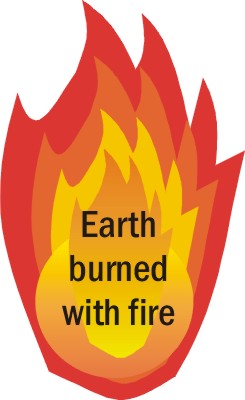 LIGHT
New Heaven - Gentiles
JS of Christ I Cor 3       II Cor 5:10; Rom 14:10
Learning way of God more perfectly  Acts 18:24-28
God done with Jews for now.  Acts 7; 13:44-48 18:6; 28:28
“Great Commission” with signs, etc. passed on by Apostles.    Matthew 28 Mark 16;            II Cor 12:12
Rapture
New Earth - Jews
Fullness of Gentiles Lk 21:24 Acts 11:26
New Earth
Jesus Christ
Acts 9:15,16 20:24
Rev 14:6,12 13:13-18
Stephen
Paul
Peter
Antichrist
Peter soon understands Acts 10; 15:27           Gal 2:7,11-16
Rev 21:1-6 Isaiah 66
Millennium                Mt 5-7; 25:34 Dan 2:44
Spiritual Circum. Col 2:11-16
Romans 11:13 Gal 1:11,12
Tribulation Mat 24:13
Daniel 12:1-3
Luke 12:32
Acts 7
Kingdom Postponed Romans 11:25
Kingdom Established Rev 11:15; 20:4-6
Fullness of Times Ephesians 1:10
Apostle to Gentiles preaching ‘his’ gospel
Matt 3:7; Jer 30:7 25:10; 33:11; Dan 9
Kingdom Offered  Acts 1:6; 3:19,20
Israel rejects         Offer
II Peter 3:12,13
Kingdom of Heaven
Kingdom of God
Kingdoms of World
Belong to devil until Revelation 11:15
Righteousness, Peace, Joy in Holy Ghost – Invisible, Spiritual – Romans 14:17
Physical, Visible, Literal, Material
Prince of this world, god of this world, prince and power of the air, ruler of darkness, the enemy, Lucifer, the devil, Eph 6:11 & Gentiles.
Satan
Image of God
Male Seed Cursed
20 - Israel
Noah
Isaac
Jacob
Judah
Moses
David
Adam
Solomon
Je-coniah
Abraham
Saul
Image Fallen
18 - Judah
Jer 22:28,30
Kingdom of Antichrist type
The way prepared for Both Kingdoms
Kingdoms are    both  gone!
Kingdom Prophecy
Kingdom of Heaven/Israel
1.  Repentance  Mat 3:8; Acts 2:38; John 3:7
2.  Saving water baptism  Mat 3:11; Acts 2:38
3.  Confession of sin  Mat 3:6; I John 1:9
4.  Personal righteousness  Mat 5:20; Hab 2:4
Kingdom of God
1. God’s righteousness  Rom 4; 10:3; II Cor 5:21          
2.  Saving trust & faith  Romans 4; Eph 1:12-14                                 
3.  God’s power / work  Phil 4:13; Gal 2:20,21
4.  Imputed righteousness  Rom 4:8; Phil 3:9,22
Matt 11:10
John the Baptist
Daniel
Babylon
Zedekiah
You Must Do!            Sermon on the Mount, etc.  …he that DOETH           Matthew 5-7:21, etc.                “Do” is to obey - for works!
He Already Did & Still Does it!                                     Not of our works …   Ephesians 2:8,9                  We are HIS workmanship   Eph 2:10           We are complete IN him      Col 2:10       Live by faith OF …    Galatians 2:20      Christ, not ourselves, is our life   Col 3:3,4              
To “Do” is to show your love to Him and to follow Paul for the peace of God from the God of Peace  Philippians 4:7-9 and to sup with Christ!  Revelation 3:20
Words, Signs, etc. passed on to Jesus Christ – Deut 18:15-18
To Jews First
Gentiles
Romans 1:16; 3:2
Jesus Christ
Not to Gentiles Matthew 6:31,32 10:5,18; 12:18-21 15:24; 24:13,14
“Greater Commission”  Ephesians 4:11-16      The Risen Life           Col 2:12; 3:1
Crucifixion of Christ
NT Begins Heb 9:14-17 Mat 27:50 Mark 15:37 Luke 23:46 John 19:30
God Manifest in flesh – I Tim 3:16
Kingdoms at Hand         Matt 3:2; 4:17; 6:33      Mark 1:14; Luke 4:43
Son of Man
Delivered Rom 7:6
Son of God
Riches of full assurance of understanding  Col 2:2
In time past – Eph 2:11,12    But now – Eph 2:13                 In ages to come – Eph 2:7
New Jerusalem - Bride
White Throne Judgment Rev 20 Dan 7
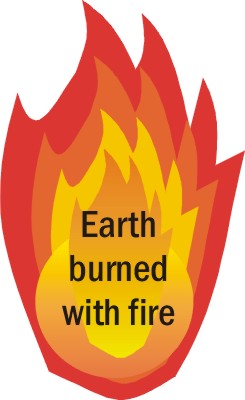 LIGHT
New Heaven - Gentiles
JS of Christ I Cor 3       II Cor 5:10; Rom 14:10
Learning way of God more perfectly  Acts 18:24-28
God done with Jews for now.  Acts 7; 13:44-48 18:6; 28:28
“Great Commission” with signs, etc. passed on by Apostles.    Matthew 28 Mark 16;            II Cor 12:12
Rapture
New Earth - Jews
Fullness of Gentiles Lk 21:24 Acts 11:26
New Earth
Jesus Christ
Acts 9:15,16 20:24
Rev 14:6,12 13:13-18
Stephen
Paul
Peter
Antichrist
Peter soon understands Acts 10; 15:27           Gal 2:7,11-16
Rev 21:1-6 Isaiah 66
Millennium                Mt 5-7; 25:34 Dan 2:44
Spiritual Circum. Col 2:11-16
Romans 11:13 Gal 1:11,12
Tribulation Mat 24:13
Daniel 12:1-3
Luke 12:32
Acts 7
Kingdom Postponed Romans 11:25
Kingdom Established Rev 11:15; 20:4-6
Fullness of Times Ephesians 1:10
Apostle to Gentiles preaching ‘his’ gospel
Matt 3:7; Jer 30:7 25:10; 33:11; Dan 9
Kingdom Offered  Acts 1:6; 3:19,20
Israel rejects         Offer
II Peter 3:12,13
The End…
Prepared and presented by:






Mikel Paulson
2 Gretchen Ln
Bella Vista, AR  72715
509-876-1611
www.scatteredchristians.org
www.paulson1611rd.org
sousaman1611@cox.net
…but only of this presentation.
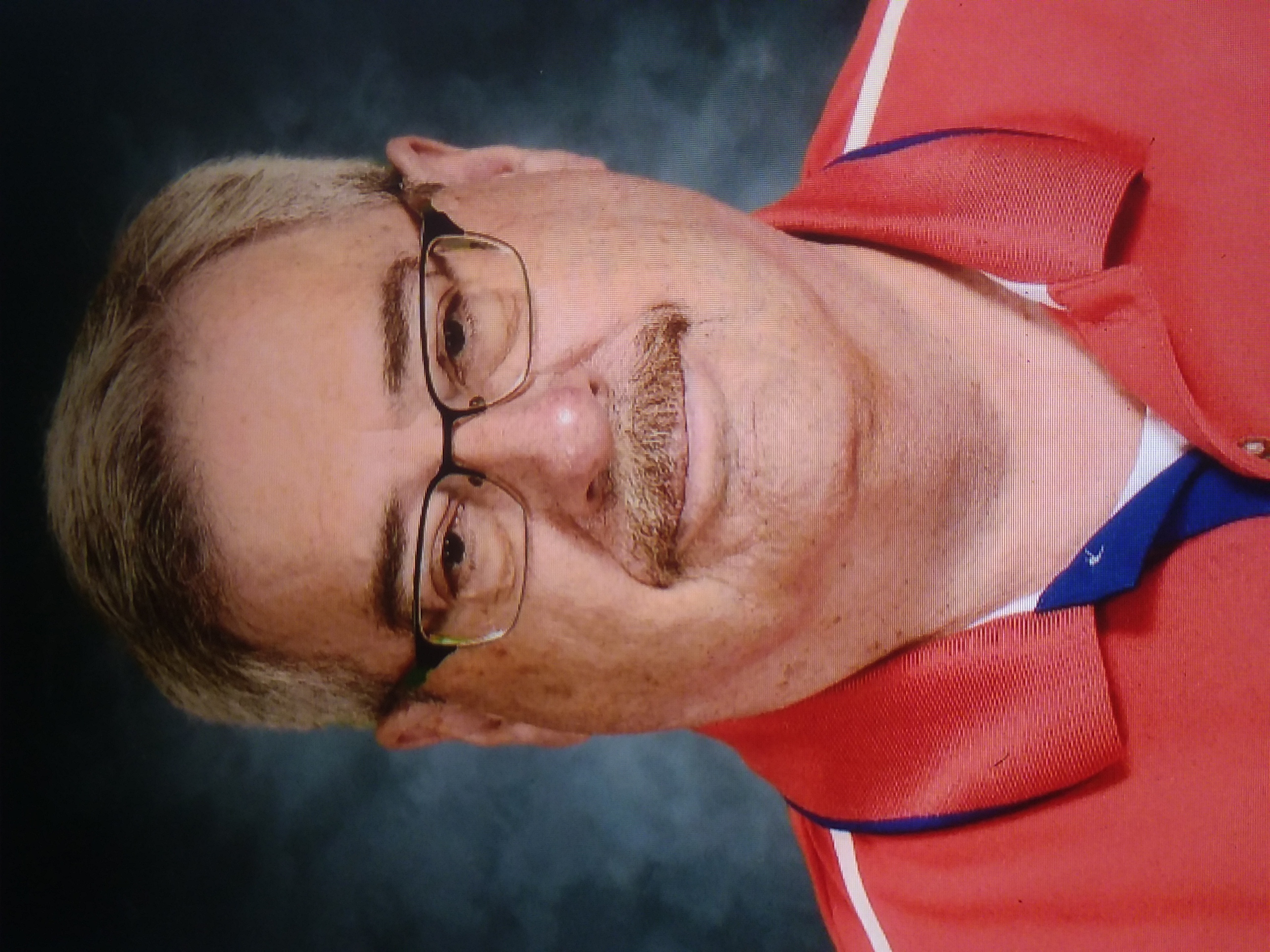 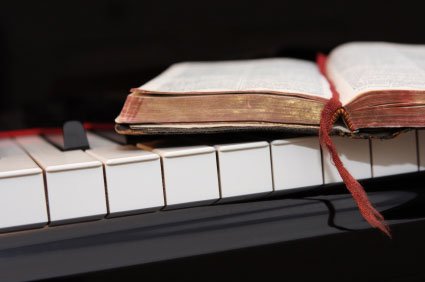 Hopefully, this also begins a new level or maybe even a ‘new beginning’ in your life based on what you have just learned from the Risen Christ… and also because of the “goodness of God” as taught by Paul, as found only in a King James Bible…
…knowing that the
goodness of God
leadeth thee to repentance
Romans 2:4b
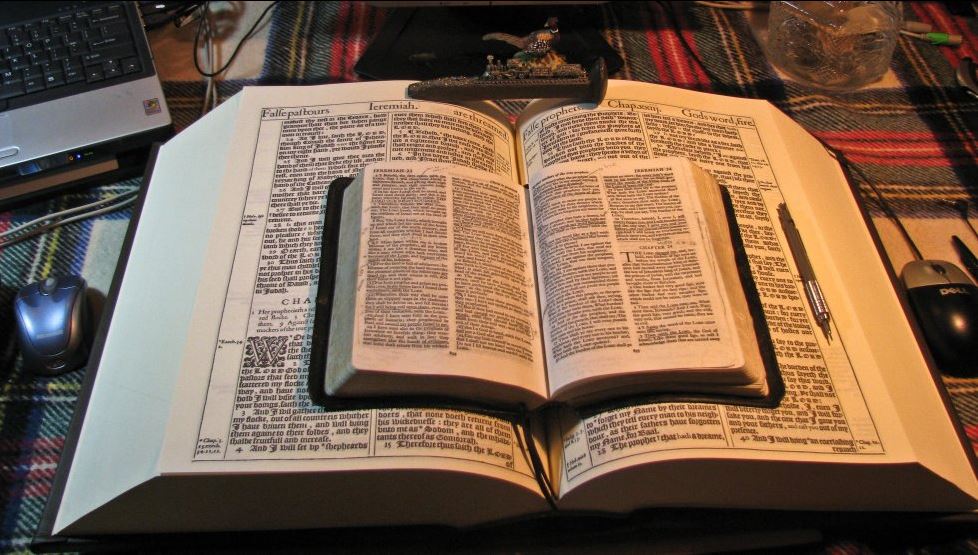